Numerical Methods
Some example applications in C++
Introduction
Numerical methods apply algorithms that use numerical approximations to solve mathematical problems.

This is in contrast to applying symbolic analytical solutions,
for example Calculus.

We will look at very basic, but useful numerical algorithms for:
1.Differentiation
2. Integration
3. Root finding
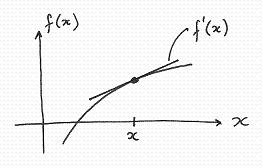 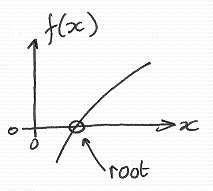 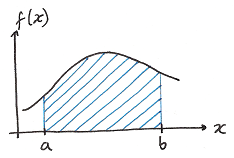 Numerical methods - applications in C++
2
Taylor’s Expansion
Key to the formulation of numerical techniques for differentiation, integration and root finding is Taylor’s expansion:
The value of a function at  x + h  is given in terms of the values of derivatives of the function at x
The general idea is to use a small number of terms in this series to approximate a solution.

In some cases we can improve on the solution by iterating the procedure  ideal task for a computer.
Numerical methods - applications in C++
3
1. Numerical differentiation
Aim

Given a function f(x), we wish to calculate the derivative f’(x); that is, the gradient of the function at x.
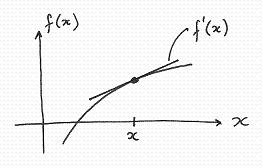 The Central Difference Approximation,
CDA, provides an approximation to this gradient:
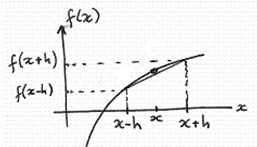 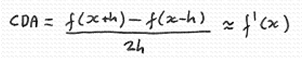 Numerical methods - applications in C++
4
Proof
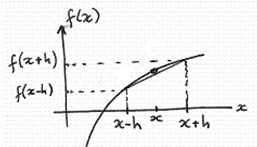 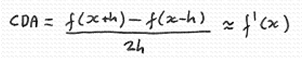 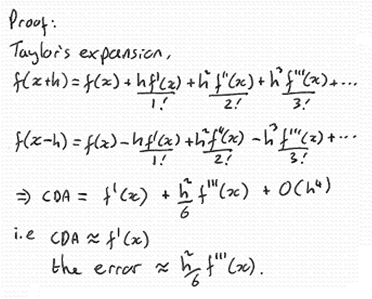 The approximation improves as the size of h reduces.

Limited precision in the computer prevents us from making h very small!
Numerical methods - applications in C++
5
Problem
For the following function, calculate the derivative at
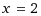 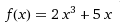 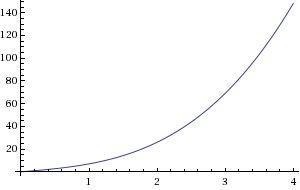 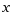 Numerical methods - applications in C++
6
Algorithm
1. Define the function:



2. Set the parameters:



3 Calculate the CDA:




4 Output the result.
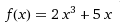 x = 2, h = 0.01
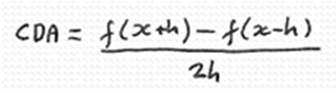 Numerical methods - applications in C++
7
C++ code
// Central-Difference Approximation (CDA)
// for the derivative of a function f(x).
// Here, f(x)=2*x^3+5*x, h=0.01, x=2.0.

#include <iostream>
using namespace std;

double f(double x) { return 2*x*x*x + 5*x; }

int main() {

  double x=2.0, h=0.01;
  double cda = (f(x+h)-f(x-h))/(2*h);
  cout << "f'(" << x << ") = " << cda << endl;

}
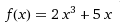 Output
f'(2) = 29.0002
Numerical methods - applications in C++
8
Verification

The program gives us    f'(2) = 29.0002

We can verify that this is what we expect:

The function here is f(x) = 2 x3 + 5 x
From calculus we can obtain  f’(x) = 6 x2 + 5
and so the exact solution for f’(2)  is 6*22 + 5 = 29.0000

We see that the error in the CDA is 29.0002 – 29.0000 = 0.0002

From analysis of Taylor’s expansion we predict the error
in the CDA as   h2 f’’’(x)/6 
= 0.012.12/6 = 0.0002

	Our algorithm is working as predicted.
From Calculus 
f(x) = 2 x3 + 5 x
f’(x) = 6 x2 + 5
f’’(x) = 12 x
f’’’(x) = 12
Numerical methods - applications in C++
9
A more difficult problem

So far the CDA does not look so useful, we have only solved
a trivial problem. Let’s try a more difficult function:
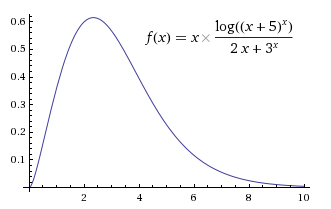 Evaluate f’(4)
Analytical solution
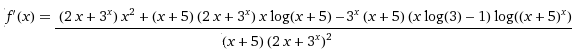 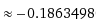 Numerical methods - applications in C++
10
Adapt the C++ code for the new calculation
// Central-Difference Approximation (CDA)
// for the derivative of a function f(x).
#include <iostream>
#include <cmath>
using namespace std;

double f(double x) {
  return x*log(pow(x+5,x))/(2*x+pow(3,x));
}

int main() {

  double x=4.0, h=0.01;
  double cda = (f(x+h)-f(x-h))/(2*h);
  cout << "f'(" << x << ") = " << cda << endl;

}
Output
f'(4) = -0.186348
The error is +0.000002
Numerical methods - applications in C++
11
2. Numerical integration
Aim

We wish to perform numerically
the following integral:





This is simply the area under the curve f(x) between a and b.

For example, 

How can we perform this numerically?
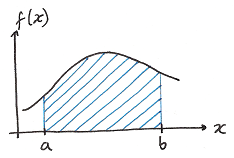 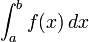 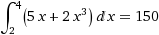 Numerical methods - applications in C++
12
Formulating an algorithm
A first approximation can be obtained by forming a trapezoid.
Trapezoid area
= ½ (f(2)+f(4)) (4-2) = ½ (26+148) (2) = 174.
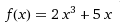 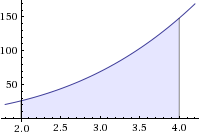 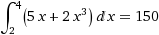 The error in the result is16%
a
b
Numerical methods - applications in C++
13
An improved approximation can be obtained by forming
two trapezoids.
Trapezoid area
= ½ (f(2)+f(3)) (3-2) + ½ (f(3)+f(4)) (4-3) = 156
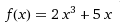 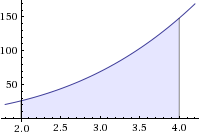 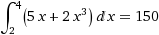 The error in the result is 4%
a
b
Numerical methods - applications in C++
14
Four trapezoids.
Trapezoid area
= ½ (f(2.0)+f(2.5)) (2.5-2.0) + ½ (f(2.5)+f(3.0)) (3.0-2.5)
+ ½ (f(3.0)+f(3.5)) (3.5-3.0) + ½ (f(3.5)+f(4.0)) (4.0-3.5)
= 151.5
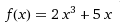 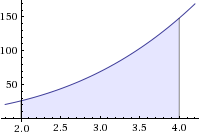 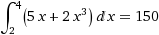 The error in the result is 1%
The error  1/n2 
where n is the 
number of trapezoids.
a
b
Numerical methods - applications in C++
15
Formulating an algorithm
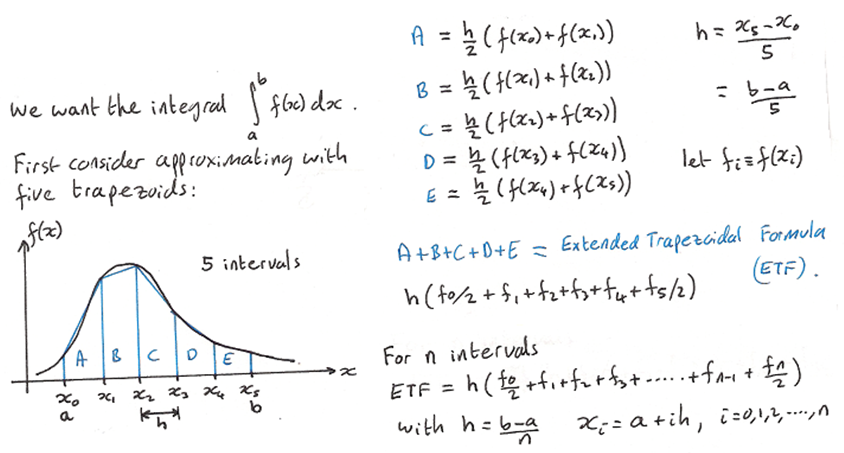 Generalising the procedure:
Numerical methods - applications in C++
16
Algorithm
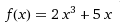 1. Define the function:

2. Set the limits of the integral, and the number of trapezoids: 



3. Set

4. Calculate the ETF as




5. Output the result.
a = 2, b = 4, n = 100
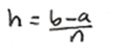 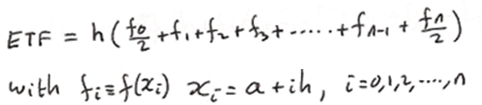 Numerical methods - applications in C++
17
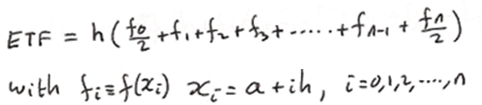 C++ code
// Numerical integration via the Extended
// Trapezoidal Formula (ETF)
#include <iostream>
using namespace std;

double f(double x) { return 2*x*x*x + 5*x; }

int main() {

  double a=2.0, b=4.0;
  int n=100;
  double h = (b-a)/n;

  double etf = (f(a)+f(b))/2;
  for (int i=1; i<n; i++) etf = etf + f(a+i*h);

  etf = etf * h;

  cout << "The integral = " << etf << endl;

}
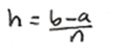 Output
The integral = 150.002
Error = 0.002
Numerical methods - applications in C++
18
A more difficult problem
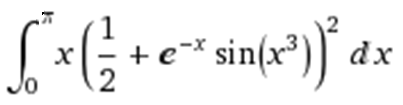 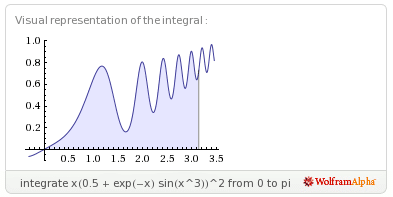 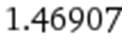 Numerical methods - applications in C++
19
Adapt the previous C++ code
#include <iostream>
#include <cmath>
using namespace std;

double f(double x) { 
  return x * pow(0.5+exp(-x)*sin(x*x*x),2); }

int main() {

  double a=0.0, b=M_PI;
  int n=100;
  double h = (b-a)/n;

  double etf = (f(a)+f(b))/2;
  for (int i=1; i<n; i++) etf = etf + f(a+i*h);

  etf = etf * h;

  cout << "The integral = " << etf << endl;

}
Output
The integral = 1.46937
The error is +0.00030
Numerical methods - applications in C++
20
3. Root finding
Aim

We wish to find the root x0 of
the function f(x);  i.e. f(x0) = 0.



How can we perform this numerically?

There are many ways to do this.
We will implement the Newton-Raphson method....
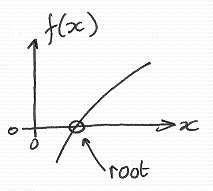 Numerical methods - applications in C++
21
Formulating an algorithm
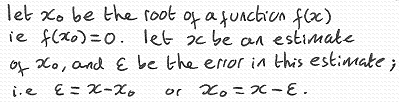 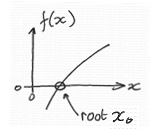 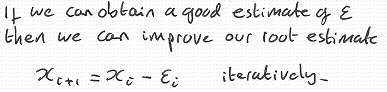 Numerical methods - applications in C++
22
Obtaining an
error estimate:
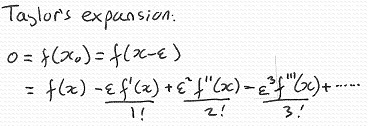 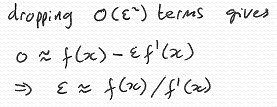 The algorithm so far:

  1. define f(x) and d(x)

  2. Initialise x

  3. Iterate:
	e = f(x)/d(x)
	x = x – e

  4. Output x

But how many iterations?
d(x)
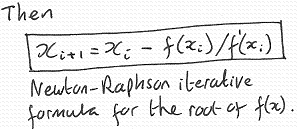 Numerical methods - applications in C++
23
We have an estimate of the error

Use this to form a termination condition that requires
6 decimal place accuracy:
	“ iterate until  < 10-9 ”
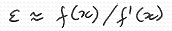 Algorithm

  1. define f(x) and d(x)

  2. initialise x

  3. iterate:
       e = f(x)/d(x)
       if  < 10-9 terminate
       x = x – e

  4. Output x
Example
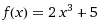 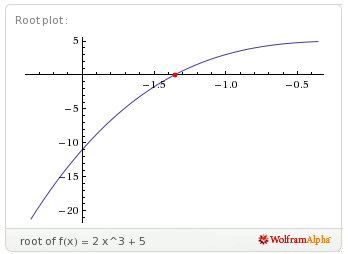 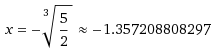 Numerical methods - applications in C++
24
C++ code
// Newton-Raphson method for the root of f(x)
#include <iostream>
#include <iomanip>
#include <cmath>
using namespace std;

double f(double x) { return 2*x*x*x + 5; }
double d(double x) { return 6*x*x; }

int main() {

  cout << setprecision(9) << fixed;
  double e, x = -1.5;

  while (true) {
    e = f(x)/d(x);
    cout << "x = " << x << endl;
    if (fabs(e)<1.0e-6) break;
    x = x - e;
  }

}
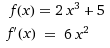 Numerical methods - applications in C++
25
Output
x = -1.500000000 
x = -1.370370370 
x = -1.357334812
x = -1.357208820
The number of correct digits doubles on every iteration (rapid convergence)!
7 decimal place accuracy
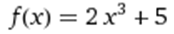 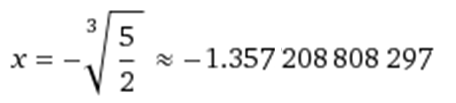 Numerical methods - applications in C++
26
Finally
In this lecture we have looked at Numerical Methods.







More about numerical methods can be found at:

     http://en.wikipedia.org/wiki/Numerical_methods
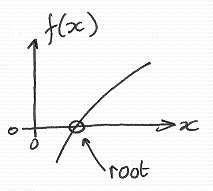 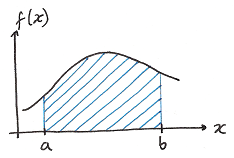 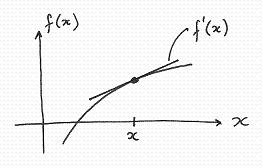